NC Share Fair
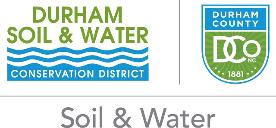 Lisa Marochak- Durham Soil & Water
Lisa Pope- Orange Soil & Water
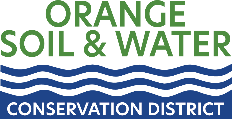 1
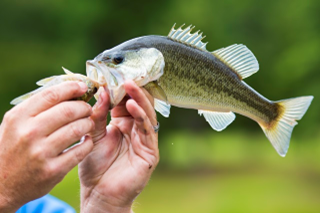 ANNUAL POND CLINIC
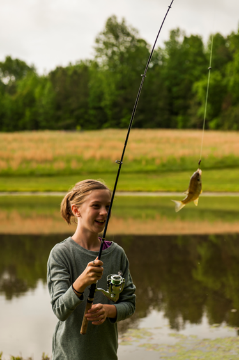 PLANNING
Meet with committee 
Select site location and topics
Select presenters
Reserve shock boat
Send out fundraising letters
Select Caterer
Create and send out flyer
Prepare agenda
Order sponsor banner
Fishing Tournament Prizes and Door Prizes
3
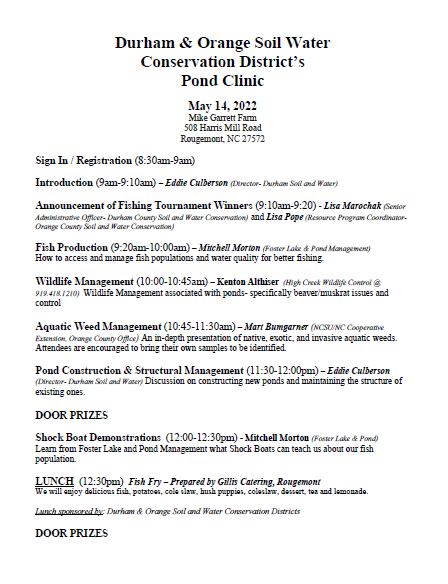 AGENDA
Fishing Tournament
Aquatic Weed Management
Wildlife Management
Pond Construction & Structural Management
Shock Boat Demonstration
4
FLYER
5
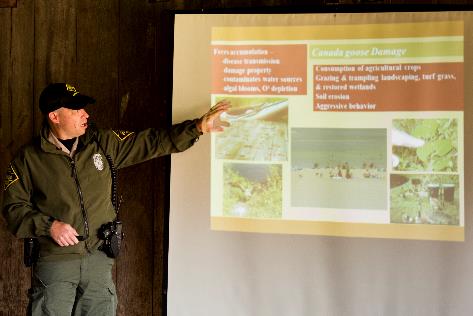 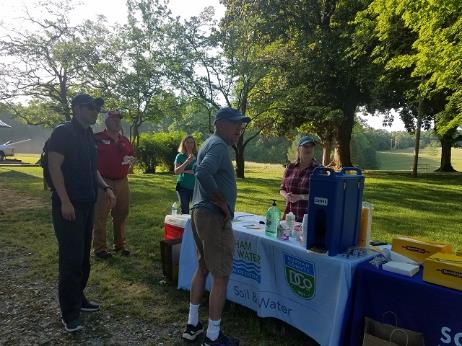 6
SHOCK BOATDEMONSTRATION
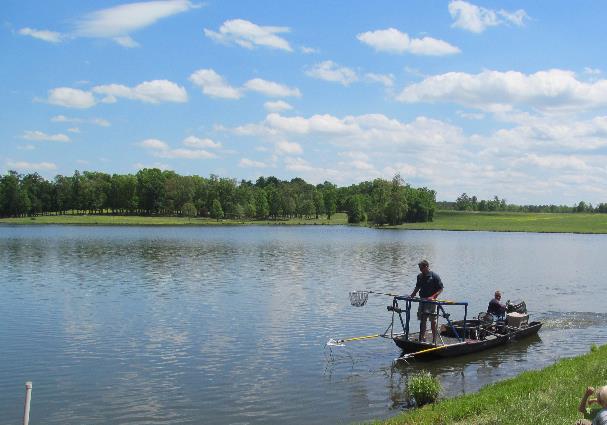 7
SPONSORS/FUNDRAISING$
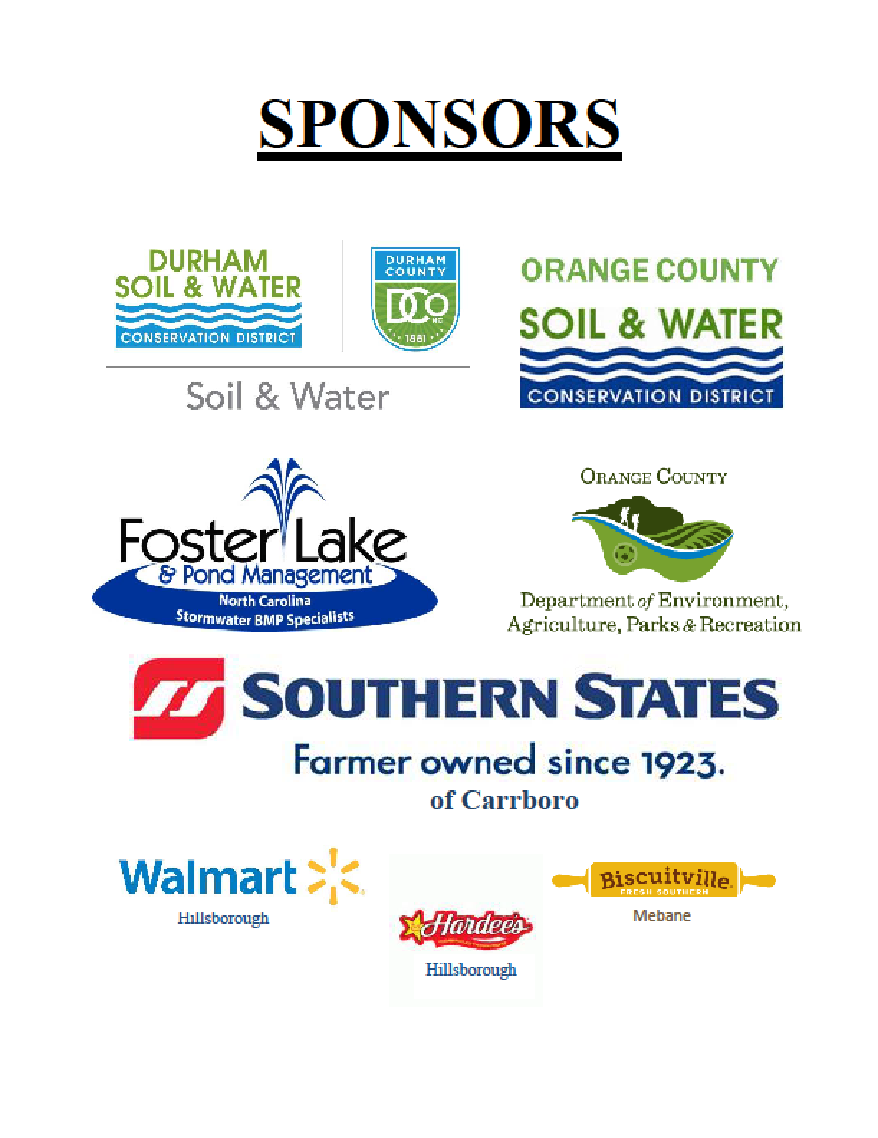 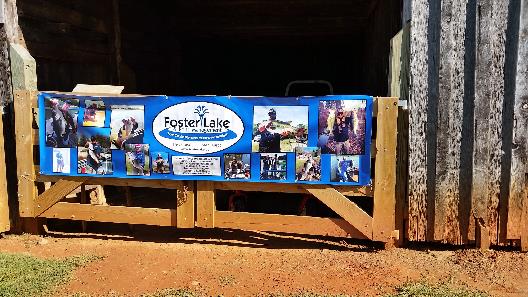 Thank you
Lisa Marochak- Durham Soil & Water 
Lmarochak@dconc.gov
919-560-0558

Lisa Pope- Orange Soil & Water
Lpope@orangecountync.gov
919-245-2750
9